Good morning my dear students.
Conducted by-
Md Hasan Hafizur Rahman
Lecturer, English
Cambrian School & College, Campus-05, Dhaka.
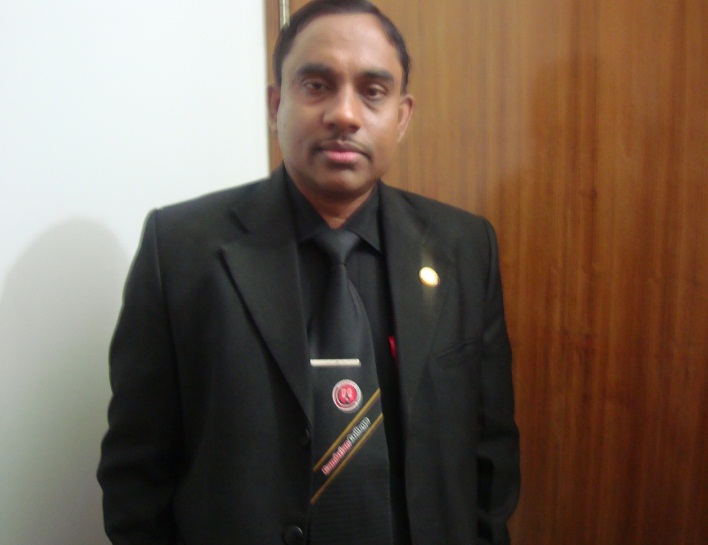 Class-9
English First Paper
Writing Part
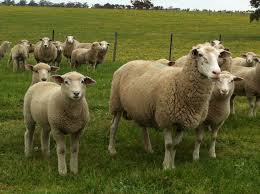 Sheep
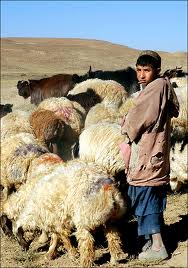 Shepherd
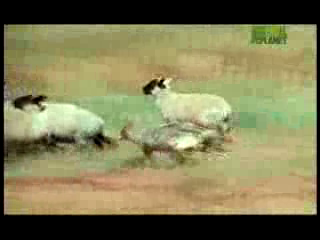 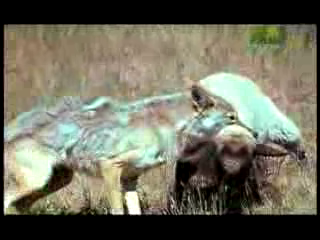 Our Today’s Lesson is-
A Story
“A liar shepherd boy”
Learning Outcomes
After we have studied this lesson we will be  able to-
tell about the story
be experienced to tell the truth
ask and answer questions
write a story.
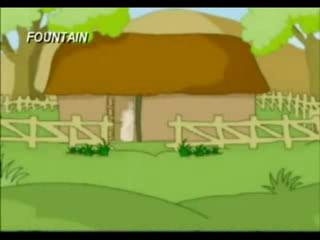 Once upon a time there lived a shepherd in a village near a forest.
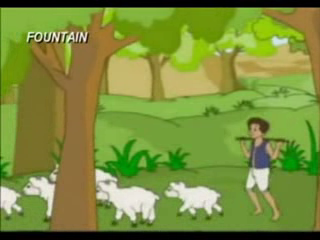 Almost all the day he grazed his sheep on the plain grassy field near the forest.
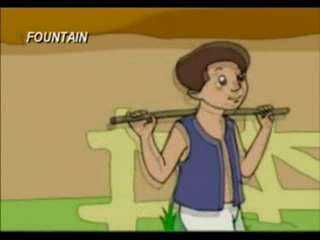 But he was a naughty boy. He got pleasure in making fun with the villagers.
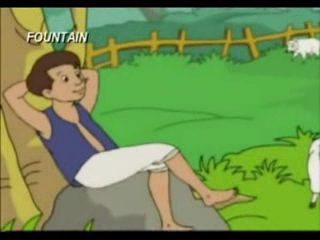 One day while grazing the sheep, he hit upon a plan to make the villagers fool.
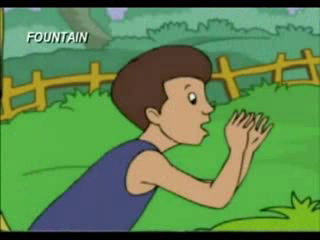 Accordingly, he started shouting, “Help! Wolf! Wolf!”
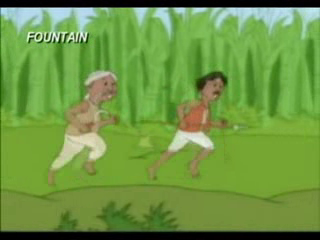 Hearing the shouts, the villagers rushed to rescue him.
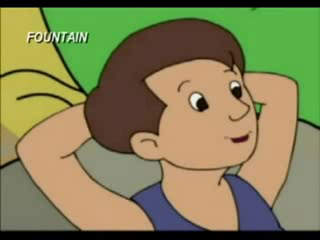 But the boy burst into laughter.
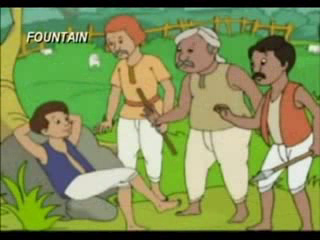 He told them that it was a great fun to make them fool.
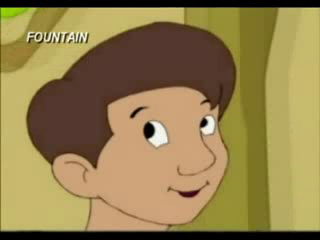 In this way he made fun for several days.
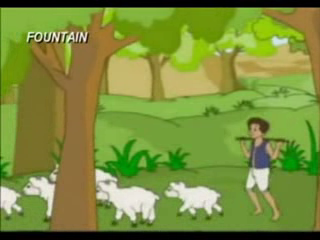 One day as usual he was tending 
his sheep near the same forest.
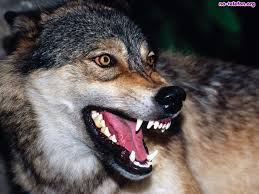 Suddenly a wolf came. The boy cried out for help at the top of his voice.
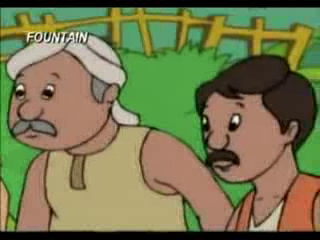 But the villagers thought it to be his 
regular fun.
So nobody came to help him, the wolf attacked his sheep
and
killed.
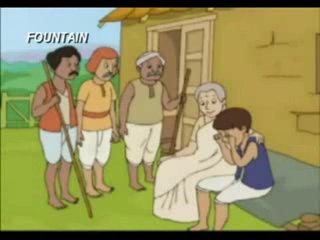 This was the penalty of his telling lies. So we should always speak the truth.
Group Work
Evaluation
Who is a shepherd boy?
Where did he tend sheep?
What did he feel interest with?
What did he do to make fun?
What did the villagers do?
What was the penalty of telling lies?
Home Work
Complete the following incomplete story-
Once upon a time there lived a shepherd in a village near a forest. Almost all the day he grazed his sheep on the plain grassy field.......................
Verse
To tell a lie is great sin.
Thank You
A Liar shepherd Boy
Once upon a time there lived a shepherd in a village near a forest. Almost all the day he grazed his sheep on the plain grassy field near the forest. But he was a naughty boy. He got pleasure in making fun with the villagers. One day while grazing the sheep, he hit upon a plan to make the villagers fool. Accordingly, he started shouting, “Help! Wolf! Wolf!” Hearing the shouts, the villagers rushed to rescue him. But the boy burst into laughter. He told them that it was a great fun to make them fool. In this way he made fun for several days. One day as usual he was tending his sheep near the same forest. Suddenly a wolf came. The boy cried out for help at the top of his voice. But the villagers thought it to be his regular fun. So nobody came to help him the wolf attacked him and killed him. This was the penalty of his telling lies. So we should always speak the truth.